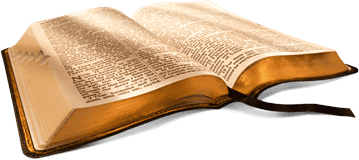 The Word Of God
Hebrews 4:12
“For the word of God is quick, and powerful, and sharper than any twoedged sword, piercing even to the dividing asunder of soul and spirit, and of the joints and marrow, and is a discerner of the thoughts and intents of the heart.”
Hebrews 4:12
2
The Word Of God is…
Is quick or alive
It can give the obedient, life with God
Powerful or Active
It has power to make sinners, saints – Rom. 1:16
Sharper that any two-edged sword
It is the sharpest sword 
Pierces to the dividing asunder of the soul and spirit and of the joints and marrow
It cuts deep into the conscience and heart
A discerner of the thoughts and intents of the heart 
It probes into the subconscious motives of man
3
Introduction
The Hebrew writer emphasizes the importance of God’s Word – Heb. 1:1-3; 2:1-4…
Give it “earnest heed” and don’t let it “slip” – 2:1
Don’t depart “from the living God” – 3:12
Must “taste of the good word” – 6:5
Must “receive the knowledge of the truth” – 10:26
To reject it brings serious consequences – 10:27-31
Impossible to please God without faith – Heb. 11:6
Faith not possible without God’s word –Rom 10:17
“Refuse not Him that speaketh” from heaven – 12:25
“For our God is a consuming fire” – 12:29
4
[Speaker Notes: Hebrews 1:1-3 KJV 1 God, who at sundry times and in divers manners spake in time past unto the fathers by the prophets, 2 Hath in these last days spoken unto us by his Son, whom he hath appointed heir of all things, by whom also he made the worlds; 3 Who being the brightness of his glory, and the express image of his person, and upholding all things by the word of his power, when he had by himself purged our sins, sat down on the right hand of the Majesty on high;

Hebrews 2:1-4 KJV 1 Therefore we ought to give the more earnest heed to the things which we have heard, lest at any time we should let them slip. 2 For if the word spoken by angels was stedfast, and every transgression and disobedience received a just recompence of reward; 3 How shall we escape, if we neglect so great salvation; which at the first began to be spoken by the Lord, and was confirmed unto us by them that heard him; 4 God also bearing them witness, both with signs and wonders, and with divers miracles, and gifts of the Holy Ghost, according to his own will?

Hebrews 3:12 KJV 12 Take heed, brethren, lest there be in any of you an evil heart of unbelief, in departing from the living God.

Hebrews 6:5 KJV 5 And have tasted the good word of God, and the powers of the world to come,

Hebrews 10:26 KJV 26 For if we sin wilfully after that we have received the knowledge of the truth, there remaineth no more sacrifice for sins,

Hebrews 10:27-31 ASV 27 but a certain fearful expectation of judgment, and a fierceness of fire which shall devour the adversaries. 28 A man that hath set at nought Moses law dieth without compassion on the word of two or three witnesses: 29 of how much sorer punishment, think ye, shall he be judged worthy, who hath trodden under foot the Son of God, and hath counted the blood of the covenant wherewith he was sanctified an unholy thing, and hath done despite unto the Spirit of grace? 30 For we know him that said, Vengeance belongeth unto me, I will recompense. And again, The Lord shall judge his people. 31 It is a fearful thing to fall into the hands of the living God.

Hebrews 11:6 KJV 6 But without faith it is impossible to please him: for he that cometh to God must believe that he is, and that he is a rewarder of them that diligently seek him.
Romans 10:17 KJV 17 So then faith cometh by hearing, and hearing by the word of God.

Hebrews 12:25 KJV 25 See that ye refuse not him that speaketh. For if they escaped not who refused him that spake on earth, much more shall not we escape, if we turn away from him that speaketh from heaven:

Hebrews 12:28-29 KJV 28 Wherefore we receiving a kingdom which cannot be moved, let us have grace, whereby we may serve God acceptably with reverence and godly fear: 29 For our God is a consuming fire.]
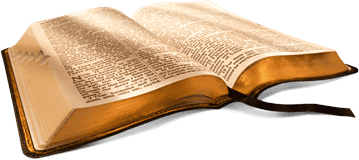 Consider Carefully What The Word of God Does For Us!
5
We Are Born Again – 1 Pet. 1:23
“Being born again, not of corruptible seed, but of incorruptible, by the word of God, which liveth and abideth for ever”
By the “water and the spirit” – John 3:5
By God’s word, the “seed” – Luke 8:11, 15
“Raised to walk in newness of life”
 Rom. 6:3-6
Thus, we become “new” in Christ
2 Cor. 5:17; Gal. 6:15; Eph. 2:15; 4:24; Col. 3:10
Christians are of the “new and living way” by Jesus’ death – Heb. 10:20
By The Word of God
6
[Speaker Notes: John 3:3-6 KJV 3 Jesus answered and said unto him, Verily, verily, I say unto thee, Except a man be born again, he cannot see the kingdom of God. 4 Nicodemus saith unto him, How can a man be born when he is old? can he enter the second time into his mother's womb, and be born? 5 Jesus answered, Verily, verily, I say unto thee, Except a man be born of water and of the Spirit, he cannot enter into the kingdom of God. 6 That which is born of the flesh is flesh; and that which is born of the Spirit is spirit.

Luke 8:11 KJV 11 Now the parable is this: The seed is the word of God. 12 Those by the way side are they that hear; then cometh the devil, and taketh away the word out of their hearts, lest they should believe and be saved. 13  They on the rock are they, which, when they hear, receive the word with joy; and these have no root, which for a while believe, and in time of temptation fall away. 14 And that which fell among thorns are they, which, when they have heard, go forth, and are choked with cares and riches and pleasures of this life, and bring no fruit to perfection. 15 But that on the good ground are they, which in an honest and good heart, having heard the word, keep it, and bring forth fruit with patience.

Romans 6:3-6 KJV 3  Know ye not, that so many of us as were baptized into Jesus Christ were baptized into his death? 4 Therefore we are buried with him by baptism into death: that like as Christ was raised up from the dead by the glory of the Father, even so we also should walk in newness of life. 5 For if we have been planted together in the likeness of his death, we shall be also in the likeness of his resurrection: 6 Knowing this, that our old man is crucified with him, that the body of sin might be destroyed, that henceforth we should not serve sin.

2 Corinthians 5:17 KJV 17 Therefore if any man be in Christ, he is a new creature: old things are passed away; behold, all things are become new.
Galatians 6:15 KJV 15 For in Christ Jesus neither circumcision availeth any thing, nor uncircumcision, but a new creature.
Ephesians 2:15 KJV 15 Having abolished in his flesh the enmity, even the law of commandments contained in ordinances; for to make in himself of twain one new man, so making peace;
Ephesians 4:24 KJV 24 And that ye put on the new man, which after God is created in righteousness and true holiness.
Colossians 3:10 KJV 10 And have put on the new man, which is renewed in knowledge after the image of him that created him:

Hebrews 10:19-20 KJV 19 Having therefore, brethren, boldness to enter into the holiest by the blood of Jesus, 20 By a new and living way, which he hath consecrated for us, through the veil, that is to say, his flesh;]
We Are cleansed – John 15:3
“Now ye are clean through the word which I have spoken unto you”
When we follow Jesus’ words, we will be made clean – John 13:4-10
God’s word will not corrupt us – 1 Pet. 1:22
 We as Christians are made clean by the “washing of water by the word”
Eph. 5:26
Christ’s words are the standard we will be  judged by – John 12:48
By The Word of God
7
[Speaker Notes: John 13:4-10 KJV 4 He riseth from supper, and laid aside his garments; and took a towel, and girded himself. 5 After that he poureth water into a bason, and began to wash the disciples' feet, and to wipe them with the towel wherewith he was girded. 6 Then cometh he to Simon Peter: and Peter saith unto him, Lord, dost thou wash my feet? 7 Jesus answered and said unto him, What I do thou knowest not now; but thou shalt know hereafter. 8 Peter saith unto him, Thou shalt never wash my feet. Jesus answered him, If I wash thee not, thou hast no part with me. 9 Simon Peter saith unto him, Lord, not my feet only, but also my hands and my head. 10 Jesus saith to him, He that is washed needeth not save to wash his feet, but is clean every whit: and ye are clean, but not all.

1 Peter 1:22 KJV 22 Seeing ye have purified your souls in obeying the truth through the Spirit unto unfeigned love of the brethren, see that ye love one another with a pure heart fervently:

Ephesians 5:25-27 KJV 25 Husbands, love your wives, even as Christ also loved the church, and gave himself for it; 26 That he might sanctify and cleanse it with the washing of water by the word, 27 That he might present it to himself a glorious church, not having spot, or wrinkle, or any such thing; but that it should be holy and without blemish.

John 12:48 KJV 48 He that rejecteth me, and receiveth not my words, hath one that judgeth him: the word that I have spoken, the same shall judge him in the last day.]
We Are saved – 1 Tim. 4:16
“Take heed unto thyself, and unto the doctrine; continue in them: for in doing this thou shalt both save thyself, and them that hear thee”
To “take heed” means to hold the mind, to be cautions about, to apply oneself, to adhere to, give attention to, beware, be given to, heed; have regard – Strong
Paul exhorted Timothy to heed the doctrine (the teaching of Divine Truth)
 1 Tim 4:16, cf. 1 Tim. 1:1-4; 4:1-3, 9-13
To be saved, we must rely on the inspired word of God – 2 Tim. 3:16-17; James 1:21
By The Word of God
8
[Speaker Notes: 1 Timothy 1:1-4 KJV 1 Paul, an apostle of Jesus Christ by the commandment of God our Saviour, and Lord Jesus Christ, which is our hope; 2 Unto Timothy, my own son in the faith: Grace, mercy, and peace, from God our Father and Jesus Christ our Lord. 3 As I besought thee to abide still at Ephesus, when I went into Macedonia, that thou mightest charge some that they teach no other doctrine, 4 Neither give heed to fables and endless genealogies, which minister questions, rather than godly edifying which is in faith: so do.

1 Timothy 4:1-3 KJV 1 Now the Spirit speaketh expressly, that in the latter times some shall depart from the faith, giving heed to seducing spirits, and doctrines of devils; 2 Speaking lies in hypocrisy; having their conscience seared with a hot iron; 3 Forbidding to marry, and commanding to abstain from meats, which God hath created to be received with thanksgiving of them which believe and know the truth.

1 Timothy 4:9-13 KJV 9 This is a faithful saying and worthy of all acceptation. 10 For therefore we both labour and suffer reproach, because we trust in the living God, who is the Saviour of all men, specially of those that believe. 11 These things command and teach. 12 Let no man despise thy youth; but be thou an example of the believers, in word, in conversation, in charity, in spirit, in faith, in purity. 13 Till I come, give attendance to reading, to exhortation, to doctrine.

2 Timothy 3:15-17 KJV 15 And that from a child thou hast known the holy scriptures, which are able to make thee wise unto salvation through faith which is in Christ Jesus. 16 All scripture is given by inspiration of God, and is profitable for doctrine, for reproof, for correction, for instruction in righteousness: 17 That the man of God may be perfect, throughly furnished unto all good works.
James 1:21 KJV 21 Wherefore lay apart all filthiness and superfluity of naughtiness, and receive with meekness the engrafted word, which is able to save your souls.]
We grow – 1 Pet. 2:2
“As newborn babes, desire the sincere milk of the word, that ye may grow thereby”
Because were purified by obeying the truth, we must lay aside anything contrary to God’s word – 1 Pet. 1:22-2:1
To grow, desire for the proper food is essential – 2:2
One must desire God’s word as a baby desires the nourishment of the milk
“Desire” means to intensely crave for
God’s word is the “spiritual milk” for the soul 
Jer. 15:16
By The Word of God
9
[Speaker Notes: 1 Peter 1:21 - 2:3 ASV 21 who through him are believers in God, that raised him from the dead, and gave him glory; so that your faith and hope might be in God. 22 Seeing ye have purified your souls in your obedience to the truth unto unfeigned love of the brethren, love one another from the heart fervently: 23 having been begotten again, not of corruptible seed, but of incorruptible, through the word of God, which liveth and abideth. 24 For, All flesh is as grass, And all the glory thereof as the flower of grass. The grass withereth, and the flower falleth: 25 But the word of the Lord abideth for ever. And this is the word of good tidings which was preached unto you. 2:1  Putting away therefore all wickedness, and all guile, and hypocrisies, and envies, and all evil speakings, 2 as newborn babes, long for the spiritual milk which is without guile, that ye may grow thereby unto salvation; 3 if ye have tasted that the Lord is gracious

Jeremiah 15:16 ASV 16 Thy words were found, and I did eat them; and thy words were unto me a joy and the rejoicing of my heart: for I am called by thy name, O Jehovah, God of hosts.]
We are sanctified – John 17:17
“Sanctify them through thy truth: thy word is truth”
Hagiazo – as defined by Thayer:
 1) to render or acknowledge, or to be venerable or hallow
2) to separate from profane things and dedicate to God; 2a) consecrate things to God; 2b) dedicate people to God
3) to purify; 3a) to cleanse externally; 3b) to purify by expiation: free from the guilt of sin; 3c) to purify internally by renewing of the soul
By The Word of God
10
We are sanctified – John 17:17
“Sanctify them through thy truth: thy word is truth”
We are sanctified when we are separated from the world in our behavior, by God through His Word – vv. 17, 19
Sanctification is made possible by calling on the name of the Lord, and then we are made Saints of God – 1 Cor. 1:2
We are sanctified by…
God’s grace through Christ’s blood – Heb. 13:12
The Holy Spirit – 2 Thess. 2:13; 1 Pet. 1:2
The Truth – John 17:17, 19
Obedience to the gospel – Rom. 6:17-22
By The Word of God
11
[Speaker Notes: 1 Corinthians 1:1-2 ASV 1 Paul, called to be an apostle of Jesus Christ through the will of God, and Sosthenes our brother, 2 unto the church of God which is at Corinth, even them that are sanctified in Christ Jesus, called to be saints, with all that call upon the name of our Lord Jesus Christ in every place, their Lord and ours:

Hebrews 13:12 KJV 12 Wherefore Jesus also, that he might sanctify the people with his own blood, suffered without the gate.

2 Thessalonians 2:13 KJV 13 But we are bound to give thanks alway to God for you, brethren beloved of the Lord, because God hath from the beginning chosen you to salvation through sanctification of the Spirit and belief of the truth:
1 Peter 1:1-2 KJV 1 Peter, an apostle of Jesus Christ, to the strangers scattered throughout Pontus, Galatia, Cappadocia, Asia, and Bithynia, 2 Elect according to the foreknowledge of God the Father, through sanctification of the Spirit, unto obedience and sprinkling of the blood of Jesus Christ: Grace unto you, and peace, be multiplied.

John 17:17-19 KJV 17 Sanctify them through thy truth: thy word is truth. 18 As thou hast sent me into the world, even so have I also sent them into the world. 19 And for their sakes I sanctify myself, that they also might be sanctified through the truth.

Romans 6:17-22 KJV 17 But God be thanked, that ye were the servants of sin, but ye have obeyed from the heart that form of doctrine which was delivered you. 18 Being then made free from sin, ye became the servants of righteousness. 19 I speak after the manner of men because of the infirmity of your flesh: for as ye have yielded your members servants to uncleanness and to iniquity unto iniquity; even so now yield your members servants to righteousness unto holiness. 20 For when ye were the servants of sin, ye were free from righteousness. 21 What fruit had ye then in those things whereof ye are now ashamed? for the end of those things is death. 22 But now being made free from sin, and become servants to God, ye have your fruit unto holiness, and the end everlasting life.]
We are kept – psa. 17:4
“Concerning the works of men, by the word of thy lips I have kept me from the paths of the destroyer”
Jesus prayed that His disciples would be kept from the evil by the Word – Jn. 17:6-12
God’s word “keeps” us – 1 Pet. 4:19
From evil – John 17:15; 2 Thess. 3:3
From idols and fornication – Acts 21:25
In the ordinances of God – 1 Cor. 11:2
In memory of God’s teaching – 1 Cor. 15:2
In heart and mind in Christ – Phil. 4:7
From falling from the faith – Jude 24
By The Word of God
12
[Speaker Notes: John 17:6-12 KJV 6 I have manifested thy name unto the men which thou gavest me out of the world: thine they were, and thou gavest them me; and they have kept thy word. 7 Now they have known that all things whatsoever thou hast given me are of thee. 8 For I have given unto them the words which thou gavest me; and they have received them, and have known surely that I came out from thee, and they have believed that thou didst send me. 9 I pray for them: I pray not for the world, but for them which thou hast given me; for they are thine. 10 And all mine are thine, and thine are mine; and I am glorified in them. 11 And now I am no more in the world, but these are in the world, and I come to thee. Holy Father, keep through thine own name those whom thou hast given me, that they may be one, as we are. 12 While I was with them in the world, I kept them in thy name: those that thou gavest me I have kept, and none of them is lost, but the son of perdition; that the scripture might be fulfilled.

1 Peter 4:19 KJV 19 Wherefore let them that suffer according to the will of God commit the keeping of their souls to him in well doing, as unto a faithful Creator.

John 17:15 KJV 15 I pray not that thou shouldest take them out of the world, but that thou shouldest keep them from the evil.
2 Thessalonians 3:3 KJV 3 But the Lord is faithful, who shall stablish you, and keep you from evil.

Acts 21:25 KJV 25 As touching the Gentiles which believe, we have written and concluded that they observe no such thing, save only that they keep themselves from things offered to idols, and from blood, and from strangled, and from fornication.

1 Corinthians 11:2 KJV 2 Now I praise you, brethren, that ye remember me in all things, and keep the ordinances, as I delivered them to you.

1 Corinthians 15:2 KJV 2 By which also ye are saved, if ye keep in memory what I preached unto you, unless ye have believed in vain.

Philippians 4:7 KJV 7 And the peace of God, which passeth all understanding, shall keep your hearts and minds through Christ Jesus.

Jude 1:24 KJV 24 Now unto him that is able to keep you from falling, and to present you faultless before the presence of his glory with exceeding joy,]
We Are Born Again – 1 Pet. 1:23
We Are Cleansed – John 15:3
We Are Saved – 1 Tim. 4:16
We Grow – 1 Pet. 2:2
We Are Sanctified – John 17:17
We Are Kept – Psa. 17:4
By The Word of God
REVIEW
13
[Speaker Notes: 1 Peter 1:23 KJV 23 Being born again, not of corruptible seed, but of incorruptible, by the word of God, which liveth and abideth for ever.

John 15:3 KJV 3 Now ye are clean through the word which I have spoken unto you.

1 Timothy 4:16 KJV 16 Take heed unto thyself, and unto the doctrine; continue in them: for in doing this thou shalt both save thyself, and them that hear thee.

1 Peter 2:1-2 KJV 1 Wherefore laying aside all malice, and all guile, and hypocrisies, and envies, and all evil speakings, 2 As newborn babes, desire the sincere milk of the word, that ye may grow thereby:

John 17:17 KJV 17 Sanctify them through thy truth: thy word is truth.

Psalms 17:4 KJV 4 Concerning the works of men, by the word of thy lips I have kept me from the paths of the destroyer.]
“Buy the truth, and do not sell it, Also wisdom and instruction and understanding”
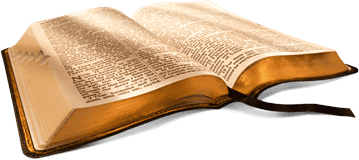 Proverbs 23:23
14
[Speaker Notes: Romans 8:14 KJV 14 For as many as are led by the Spirit of God, they are the sons of God.]
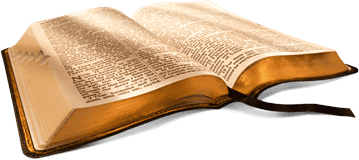 LET US…
Read It daily – 1 Timothy 4:13
 Believe it faithfully – John 20:31
 Study it diligently – 2 Timothy 2:15
 Meditate on it soberly – 1 Timothy 4:15
 Obey it fearfully – Hebrews 5:9
 Teach it dutifully – Matthew 28:19-20
 Contend for it boldly – Jude 3
Of The Word of God
15
[Speaker Notes: 1 Timothy 4:13 KJV 13 Till I come, give attendance to reading, to exhortation, to doctrine.

John 20:31 KJV 31 But these are written, that ye might believe that Jesus is the Christ, the Son of God; and that believing ye might have life through his name.

2 Timothy 2:15 KJV 15 Study (give diligence) to shew thyself approved unto God, a workman that needeth not to be ashamed, rightly dividing the word of truth.

1 Timothy 4:15 KJV 15 Meditate upon these things; give thyself wholly to them; that thy profiting may appear to all.

Hebrews 5:9 KJV 9 And being made perfect, he became the author of eternal salvation unto all them that obey him;

Matthew 28:19-20 KJV 19 Go ye therefore, and teach all nations, baptizing them in the name of the Father, and of the Son, and of the Holy Ghost: 20 Teaching them to observe all things whatsoever I have commanded you: and, lo, I am with you alway, even unto the end of the world. Amen.

Jude 1:3 KJV 3 Beloved, when I gave all diligence to write unto you of the common salvation, it was needful for me to write unto you, and exhort you that ye should earnestly contend for the faith which was once delivered unto the saints.]
Acts 
16:30
Sirs, What MUST I do…?
Alien sinners MUST…
Hear the Gospel – Romans 10:17; Hebrews 11:6
Believe it – John 8:24
Repent of sin in your life – Acts 17:30
Confess that Christ is God’s Son – Matthew 10:34
Be baptized to wash away your sins – Acts 2:38
An erring child of God MUST…
Repent and Pray for Forgiveness – 1 John 1:7-9
Christians MUST “be faithful unto death”
Revelation 2:10
16
[Speaker Notes: Acts 16:30-33 KJV 30 And brought them out, and said, Sirs, what must I do to be saved? 31 And they said, Believe on the Lord Jesus Christ, and thou shalt be saved, and thy house. 32 And they spake unto him the word of the Lord, and to all that were in his house. 33 And he took them the same hour of the night, and washed their stripes; and was baptized, he and all his, straightway.
Rom. 10:17 - So then faith cometh by hearing, and hearing by the word of God.
Heb 11:6 But without faith it is impossible to please him: for he that cometh to God must believe that he is, and that he is a rewarder of them that diligently seek him.
Jn. 8:24 -  I said therefore unto you, that ye shall die in your sins: for if ye believe not that I am he, ye shall die in your sins.
Acts 17:30-31 - And the times of this ignorance God winked at; but now commandeth all men every where to repent: 31 Because he hath appointed a day, in the which he will judge the world in righteousness by that man whom he hath ordained; whereof he hath given assurance unto all men, in that he hath raised him from the dead.
Matt. 10:34 - Whosoever therefore shall confess me before men, him will I confess also before my Father which is in heaven.
Acts 2:38 - Then Peter said unto them, Repent, and be baptized every one of you in the name of Jesus Christ for the remission of sins, and ye shall receive the gift of the Holy Ghost.
1 Jn. 1:7-9 - But if we walk in the light, as he is in the light, we have fellowship one with another, and the blood of Jesus Christ his Son cleanseth us from all sin. 8 If we say that we have no sin, we deceive ourselves, and the truth is not in us. 9 If we confess our sins, he is faithful and just to forgive us our sins, and to cleanse us from all unrighteousness.
Rev. 2:10 - Fear none of those things which thou shalt suffer: behold, the devil shall cast some of you into prison, that ye may be tried; and ye shall have tribulation ten days: be thou faithful unto death, and I will give thee a crown of life.]